資料２－２
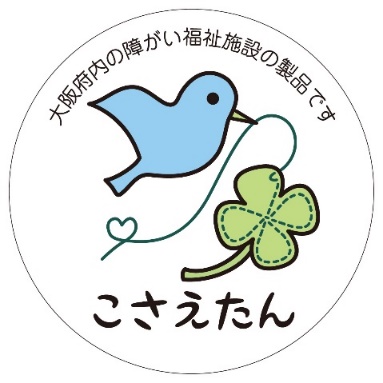 工賃向上計画支援事業の進捗と評価（案）
（大阪府工賃向上計画における具体的方策における進捗と評価）
令和2年9月
大阪府障がい者自立支援協議会
就労支援部会　工賃委員会
目　次
各事業所の工賃引上げ計画シート策定支援
受注窓口による受発注促進並びに企業等との協働による製品開発及び販路開拓
優先調達制度の積極的活用
就労支援の場の提供
農と福祉の連携の促進
新たな職域の開拓
府民・企業等に対する情報発信機能の強化
今後の具体的方策
１　各事業所の工賃引上げシート策定支援
各事業所が工賃を向上させるための事業計画となる「工賃引上げ計画シート」を策定するための支援を実施します。
具体的事業の進捗＜別紙１＞
フォーマットを活用した「工賃引上げ計画シート」提出事業所（R１）
1-1　工賃引上げ計画シートの提示
各事業所における「工賃引上げ計画シート」の策定をスムーズに進めるため、「工賃引上げ計画シート」のフォーマットを作成し、今後の目標や具体的な事業展開など、事業所の考え方や方策を容易に反映できるようにします。
1-2　工賃引上げシート策定支援
各事業所が工賃引上げ計画シートを策定するにあたり、事業所の状況等を鑑みた助言等を行います。
策定にあたっての相談に対応するため、経営コンサルタント等による個別相談会を実施するとともに、常設の相談窓口を設置します。
個別相談会に参加した事業所数：※相談会は未実施
相談窓口助言対応件数：146件(H30)・45件(R1)・
　　　　　　　　　　　　　　　　　 27件（R2・7月まで）
評価
工賃引上げ計画シートは、提出率100%を目標としていたが、就労継続支援B型事業所においては約78%にとどまっている。
当該シートは、事業所が目標工賃を策定し運営状況を自主的に評価するものだが、府へ提出後の活用が十分でなく、継続的、効果的な事業所支援につながっていない。
さらに、工賃引上げシート策定支援の相談窓口対応件数は218件で、当該シート提出事業所の839件のおよそ26%にとどまっている。また、助言・個別相談といった支援が実施できていないため、アウトリーチに転換する必要があるのではないか。
本支援が十分に行えていないことも、大阪府の平均工賃が全国水準を下回る要因と考えられ、今後、当該シートを活用した支援について、改めて検討する必要がある。
3
今後の具体的方策
2　共同受注窓口による受発注促進並びに企業等との協働による製品開発及び販路開拓
単独での受注が困難な小規模な事業所を支援するため、共同受注窓口の運営を支援し、安定的な受注確保を図るとともに、「企業等との調整」、「契約等に関する事務手続き」、「事業所間の調整」等を行う地域連携の共同受注ネットワークの構築による事業所主導の運営をめざします。
具体的事業の進捗＜別紙１、３、４＞
2-1　共同受注窓口の運営の支援
受発注コーディネーターを配置し、これまで取引等のある企業等からの受注（「共同受注」・「共同製作」・「共同販売」を含む）について、継続的な受注確保に努めるとともに、更なる受注拡大を図り、安定的な運営（自立化）をめざします。
受注取引額　48,312千円(H30)・48,249千円(R1)
R1年度より取り引きにおける手数料の徴収⇒取引額の約7％　2,240千円(R1)
2-2　企業等との協働による製品開発
官公需や民需に係る関係者（自治体、障がい者就労施設、民間企業等）が参画する協議会を設置し、地元企業等との協力・協働関係の構築を図ることにより、企業等との協働による製品開発、販路拡大について検討します。
H31年1月　製品開発にかかる協議会を設置（R1年１１月までに計３回開催）
R２年４月　共同レシピによる菓子の販売開始
評価
優先調達において、共同受注窓口が発注側と受注側のコーディネートする重要な役割を担っており、受注額は4千8百万を超え、当該調達における目標を達成する上で大きく貢献している。一方、自立化に向けた手数料徴収は円滑に開始できたものの、手数料による運営には至っていない。
今後は工賃向上計画支援事業による支援を行いながら、併せて、新たな受注チャネルとなり得る公民連携等を積極的に活用するなど、受注販路拡大により注力することが、共同受注窓口の安定的な運営（自立化）だけではなく、各事業所の工賃向上につながると考えられるため、より充実させる必要がある。
民間等と協働で製品開発した「大阪旨ソーッス！」は、開発のみならず、協働企業の販売チャネルを活用し販路拡大に繋げるなどの効果は大きいが、本製品の製造事業所は現状５事業所程度に留まっていることや、コスト（時間及び費用）に対する効果が限定的であるため、工賃向上への期待は薄い。
優先調達では、市町村の調達比率が最も高いことから、市町村（又は、市町村共同受注窓口）との連携方策を検討し実施していく必要がある。
4
今後の具体的方策
3　優先調達制度の積極的活用
障がい者就労施設等からの物品等の調達促進のために定めている府独自の優先発注制度（大阪府障がい者就労施設等からの物品等の調達の推進を図るための方針）を積極的に活用し、障がい者就労施設等で就労する障がい者、在宅就業障がい者等の自立の促進を図ります。
具体的事業の進捗＜別紙１、３＞
3-1　優先調達方針の策定及び効果検証手法の検討
毎年5月に優先調達方針を策定
H30実績において、共同受注窓口より請け負う事業所の内訳を調査した結果、B型事業所への効果想定を下回り、他の事業所等へ分散されていることが判明。よって、R2の優先調達方針に「B型事業所への発注額が前年度に比べて増加に繋がるよう配慮するものとする。」を盛り込んだ。
障がい者就労施設等からの調達を推進し、障がい者の経済的自立を支援する取組みを進めるため、物品購入等における随意契約の活用を図る優先調達方針を策定します。
優先調達の効果を検証する手法について、検討を進めます。
3-2　庁内への制度の周知の徹底
庁内への制度の周知を徹底し、各種イベント・式典、調査等の記念品や名刺・封筒の印刷、施設等の清掃や除草作業など役務の提供等に際して、積極的に障がい者就労施設等から調達するよう促進します。
優先調達方針について次長会議にて周知徹底した。
令和2年3月以降に大阪府知事及び各任命権者において　「障がい者である職員の活躍推進計画」等を策定。優先調達の推進を明記。
評価
「優先調達の効果を見える化」により、優先調達だけでは、工賃向上への効果が十分でないことが判明。そのため、優先調達方針に優先調達就労継続支援B型事業所への波及効果の増大を明確に位置付けることとした。今後、当該目標設定の効果検証を優先調達の実績調査を活用して行う必要がある。
なお、優先調達が各事業所の安定的な受注の一部を担っていることは事実であり、優先調達促進のため、庁内における優先調達方針や各部局単位の調達状況の周知を継続していく必要がある。
また、庁内の発注案件について、改めて調査分析し、新規案件の獲得や事業所とのマッチング等を共同受注窓口を通じて行うことも、今後の優先調達の促進方策として有効ではないかと考えられる。
5
今後の具体的方策
4　就労支援の場の提供
障がい者就労施設等で生産されている製品の販売機会等並びに施設で働く障がい者の販売に関する経験とスキルを構築し、将来的に就労につながるよう、就労訓練の場の提供を検討します。
具体的事業の進捗＜別紙１、２、５＞
4-1　大阪府庁舎内アンテナショップの運営
就労訓練の場として庁内の空きスペースを活用し、アンテナショップ「福祉のコンビニ　こさえたん」を設置し、製品販売を通じて、参加事業所の商品力向上や事業所で働く障がい者の販売スキルの構築・向上、ひいては、工賃向上につながるよう事業所の販売を支援します。
年間売上額　8,836千円(H30)・8,235千円(R1)
出店事業所選定審査会を年4回開催し、委託販売製品を選定するとともに、委託販売製品の品質向上に向けた助言を行った。
障がい者就労施設の利用者が店員として従事することで、販売スキルやコミュニケーション力等の向上を図った。
評価
アンテナショップは障がい者就労施設の販路拡大や販売スキルの構築・向上について一翼を担っており、大阪府庁職員という固定顧客による安定的な収益を見込むことができる。今後は、公民連携等を活かし、よりアンテナショップの売上及び認知度向上に資するイベント等の仕掛けを行っていくことで、参加事業所及び顧客にとってもより魅力的な店舗構築を行っていくことが求められる。
また、当該ショップ自体が障がい者の多様就労形態、生産製品だけではなく、障がい理解に貢献するものであり、アンテナショップの役割を十分発揮できる運営が必要である。
ただし、今後の運営では、限られた予算の中で他の取組とのバランスも十分に考慮する必要がある。
6
今後の具体的方策
5　農と福祉の連携の促進
農業分野での障がい者の就労を支援し、障がい者の工賃の向上及び農業の担い手の拡大を図るため関係部局と連携し、障がい者の雇用・就労支援の強化に取り組みます。
具体的事業の進捗＜別紙１＞
5-1　ハートフルアグリサポートセンターの運営
ワンストップ相談窓口を設置し、参入相談から研修の受入れ、経営開始後の販路拡大など、各段階を支援した。
　　 相談件数 46件(H30)・47件(R1)
　　 参入数 2者(H30)・1者(R1)
農業分野での障がい者の雇用・就労を、より一層促進するためハートフルアグリサポートセンターを設置し、ワンストップ体制により、障がい者の雇用等を前提とした企業等の農業参入を支援します。
また、先行企業等で構成される企業コンソーシアムや関係機関などの相互連携により、参入から経営開始後の各段階における支援を行います。
5-2　ハートフルアグリトライアル促進事業
農家と福祉事業所のマッチングを行い、作業請負契約の締結を支援した。
　　 マッチング件数　11件(H30)・10件(R1)
     うち請負契約締結数　6件(H30)・4件(R1)
ハートフルアグリを一層促進するため、農家等と地域の福祉事業所のマッチングを行い、農家等が試行的に障がい者の農作業体験を受け入れることで、農家等が障がい者の農業の担い手としての可能性を検証する機会と障がい者自身が農業への適性を把握する機会を創出します。
さらに、農作業体験を受け入れた農家等と福祉事業所の請負契約の締結を支援します。
ハートフルアグリまつり　開催日　1月26日・27日(H30)・1月26日(R1)
　　　　　　　　　　　　　　　　会　場　イオンモール北花田１Ｆセンターコート
共に生きる障がい者展でのマルシェ出展を通じて府民への普及・啓発を行った。
5-3　ハートフルアグリ普及・啓発事業
ハートフルアグリのさらなる拡大と発展を図るため、マルシェ等のイベントを開催し、ハートフルアグリの普及・啓発を行います。
評価
サポートセンターへの相談件数は年間約50件あるが、実践的な技術の習得や農地の確保がハードルとなり、参入数は年間1～2者にとどまっていることから、参入判断のための体験研修等の受け入れ体制の整備や関係機関と連携した農地の掘り起こしなどを行い、新規参入を促進していくことが求められる。
請負契約締結に至った事例も増えてきており、受け入れ農家と福祉事業所の更なる掘り起こしと地域でのきめ細かなマッチングが求められる。
ハートフルアグリの府民認知度は17％（H30.8、Qネット調べ）であり、民間企業等を連携したイベントの継続開催や他部局イベントへの出展により、更なる普及・啓発が求められる。
7
今後の具体的方策
6　新たな職域の開拓
事業所の経営の安定や障がい者の働き甲斐の向上に資するよう、付加価値があり、収益性のある職域の開拓を検討します。
具体的事業の進捗＜別紙１＞
6-1　役務業務の開拓
宿泊施設やレジャー施設などのサービス業に伴う清掃業務や接客業務など、収益性のある役務業務を提供できる事業所を増加させるため、技術習得の支援やノウハウの共有など工賃の向上につなげるための支援を行います。
セミナー（事例紹介）の実施（H30）　3回開催　のべ31事業所の参加　　
清掃現場の斡旋（R1～R2）　4事業所が請負契約中
評価
マンションの清掃業務の斡旋を4事業所に行うものの、府内全体の事業所数を鑑みると職域開拓の効果は限定的なものとなっており、各事業所における利用者等の特性に合った収益性のある役務業務の提供をできるまでの事業所育成には至っていない。
技術習得を目的に実施したセミナーが職域開拓にどのような効果を及ぼしたのか、セミナーへの今後参加事業所の請負業務や工賃の推移を検証する必要がある。
現時点では、職域開拓の取組の効果が十分に示されていないことから、成長が見込まれる分野における多種多様な役務業務を拡大していくためのノウハウを取得するなどして、より幅広くかつ効果的に職域拡大をしていくための実施手法を検討する必要がある。
8
今後の具体的方策
7　府民・企業等に対する情報発信機能の強化
府民や企業等に事業内容を理解いただき、製品の社会的認知度の向上を図り、地域住民の購買意欲の向上や福祉事業所への発注機会の増大に向けた効果的な広報活動を行います。
具体的事業の進捗＜別紙１、２、５＞
7-1　情報発信コンテンツの充実
事業HPの運営　・おおさか就労施設ガイドの運営　・メールマガジン　月2回発信
こさえたんサポーターfacebookの運営　・メールマガジンの随時発信
ホームページ、メールマガジン、Ｆａｃｅｂｏｏｋ等により出店情報や製品情報などを発信し、府民の自主的な事業所製品等の購入の促進や、企業等の理解・協力を求めていきます。
7-2　「こさえたんサポーター」の登録促進
サポーターの登録者数を拡大することによって、普及啓発や製品の情報発信、販売促進につなげていきます。
年間登録者数　84人（H30）・153人（R1）　
総計　1,283人(R2年7月現在）
7-3　「こさえたんロゴマーク」の認知度向上
出店などで施設にロゴマークの承知を促進、こさえたんへの出品にはロゴマークの申請は必須としている。（R2年９月現在で140事業所）
製品イメージの向上を図り、販路拡大につなげるため、ロゴマークを適正かつ効果的に活用し、製品とともに認知度向上に努める。
評価
障がい者施設や生産する商品を紹介しているHP「おおさか就労施設ガイド」は、月平均12,000ページビューを超え、情報発信コンテンツとして府民に定着している。
「こさえたんロゴマーク」はロゴマークは、府が承認しているシンボライズされたアイコンとして府民に定着しているだけではなく、各事業所やアンテナショップで販売する商品の質を担保する上で重要な役割を果たしている。（承認にあたって、商標権を侵害禁止、食品製造等に必要な許可取得（食品を取り扱う場合）及び生産物賠償責任保険（PL保険）又は福祉事業者総合賠償責任補償制度の生産物損害補償の加入を義務付けている。）
こさえたんサポーターの新規登録者数は低調であり、販売促進への貢献度は低く、今後は、これまでと同様にサポーター登録促進に注力すべきかを十分に検討する必要がある。
令和元年度以降、公民連携の取組みとして「こさえたん」を指名する企業が増加していることも、情報発信機能の強化の効果と考えることができ、情報発信は継続して実施する必要がある。
9